ANALISIS FAKTOR – FAKTOR YANG MEMPENGARUHI MINAT MASYARAKAT MENGGUNAKAN PEGADAIAN SYARIAH
Ema dan  Jafril Khalil 
Mahasiswa pascasarjana Institut Teknologi dan Bisnis Ekonomi Islam Ahmad Dahlan

ABSTRAK
Di Indonesia telah banyak lembaga keuangan syariah, baik perbankan atau nonbank seperti pegadaian syariah,asuransi pembiayaan syariah.Tujuan penelitian ini adalah menganalisis faktor – faktor yang mempengaruhi minat masyarakat sehingga menggunakan pegadaian syariah di cabang Joglo Botanical Junction.Metodologi pe nelitian yaitu: Deskriptif Kuantitatif, 99 responden. Variabel penelitian terdiri dari empat variabel indenpenden dan satu variabel dependen. Hipotesis dari penelitian ini yaitu : Ho: Bahwa diduga faktor psikologis, faktor sosial, faktor situsional dan faktor pribadi bersama – sama tidak berpengaruh terhadap minat masyarakat di pegadaian syariah cabang Joglo. Ha: Bahwa diduga faktor - faktor (Psikologis, Sosial, Situsional,Pribadi) bersama - sama berpengaruh terhadap Minat masyarakat di pegadaian syariah cabang Hasil penelitian membuktikan bahwa variabel sosial, situsional, dan Pribadi berpengaruh positip dan signifikan terhadap minat nasabah di pegadaian syariah cabang Joglo Botanical Juntion, faktor psikologis tidak mempengaruhi terhadap minat masyarakat. Implikasi dari penelitian ini diharapakan dapat menjadi pedoman bagi manajer pegadaian syariah dalam mengambil keputusan menajemen dalam rangka meningkatkan minat nasabah di pegadaian syaraiah.

Kata kunci : Minat, Psikologi, Sosial, situsional dan Pribadi
Pengantar
Pegadaian adalah salah satu badan usaha yang secara resmi mempunyai izin untuk melaksanakan kegiatan lembaga keuangan berupa pembiayaan dalam bentuk penyaluran dana kemasyarakat  atas dasar hukum gadai seperti dimaksud dalam Kitab Undang - undang Hukum perdata Pasal 1150.Totok Budisantoso (2006 : 212 ),  Di Indonesia telah banyak lembaga - lembaga nonbank khususnya syariah,  meskipun lembaga - lembaga keuangan syariah mulai menyebar diberbagai pelosok tanah air, banyak masyarakat yang belum mengenal produk - produk syariah. Di Indonesia terbentuknnya Pegadaian syariah , yaitu : bekerja sama dengan  Perum pegadaian membentuk Unit. Layanan Gadai Syariah (ULGS). Rahn adalah: perjanjian penyerahan  barang atau harta anda sebagai jaminan berdasarkan hukum gadai berupa mas/perhiasan/kendaraan atau barang bergerak lainnya.berdasarkan pengertian diatas dapat disimpulkan bahwa Rahn adalah : merupakan  suatu akad utang piutang dengan menjadikan barang yang memiliki nilai harta menurut pandangan shara sebagai jaminan pinjaman (marhun bih ) sehingga nasabah ( rahin ) boleh mengambil uang pinjaman (marhunbih).

Tabel 1.1 Jumlah Perkembangan Jumlah Nasabah Pegadaian Syariah Cabang Joglo 
(Botanical Junction )







	
Sumber: Pegadaian Syariah Cabang Joglo Botanical Junction
Dari tabel 1.1 dapat disimpulkan bahwa dalam kurun waktu satu tahun yaitu jumlah nasabah mengalami peningkatan yang cukup signifikan.Keberhasilan perkembangan bukan semata - mata hanya bantuan dari pemerintah saja  melainkan pegadian syariah memberikan pelayanan prima terhadap masyarakat sendiri. Bukan hal yang lumrah apabila mayarakat menuntut pelayanan yang ramah, tepat pada sasaran, dan cepat dari suatu badan keuangan. Kesimpulanberikutnya mengindikasikan bahwa pada awal nya masyarakat belum tertarik dengan adanya produk - produk  yang ditawarkan oleh pegadaian syariah.
Tujuan peneliti adalah untuk mengidentifikasi faktor -  faktor yang mempengaruhi minat masyarakat sehingga masyarakat menggunakan pegaddaian syariah cabang Joglo
Gambar model analisis data
Penelitian deskriptif kuantitatif terdiri dari empat variabel independen (Fakto Psikologis, Faktor Sosial, faktor Situsional, dan Faktor Pribadi). Variabel dependen adalah minat masyarakat terhadaap pegadaian syariah cabang Joglo. Pengumpulan data menggunnakan skala linkerts dengan jumlah 99  responden .
Faktor Psikologi
Faktor Sosial
Minat Masyarakat
Faktor Situsional
Faktor Pribadi
Hipotesis 
H0: bahwa diduga faktor – faktor (psikologi, sosial,situsional,Pribadi) bersama – sama tidak berpengaruh terhadap  minat masyaraakt 
HA: Bahwa diduga faktor – faktor (Psikologi, Sosial, Situsional dan Pribadi) bersam – sama berpengaruh terhadap minat masyarakat.

Tinjauan Literatur
Pegadaian secara Umum menurut Ahmad Rodoni (2015) secara umum, usaha gadai adalah : kegiatan menjaminkan barang – barang berharga kepada pihak – pihak tertentu, guna memperoleh sejumlah uang dan barang yang dijaminkan akan ditebus kembali  sesuai dengan perjanjian antara nasabah dengan lembaga gadai. Menurut kitab undang – undang Hukum Perdata pasal 1150, gadai adalah suatu hak yang diperolehseorang berpiutang atas barang  bergerak yang diserahkan  kepadanya oleh  seseorang yang berutang atau oleh seseorang lain atas namanya dan memberi kekuasaan kepada orang  berpiutang itu untuk mengambil pelunasan dari barang tersebut secara didahulukan dari pada orang yang berpiutang  lainnya, dengan pengecualian biay untuk melelang barang tersebut, dan biaya yang telah dikeluarkan  untuk menyelamatkan setelah barng yang digadaikan , biaya – biaya mana yang harus didahulukan.
Pegadaian  Syariah menurut ulama Hanabilah dalam kitab al Mugni karangan Ibnu Qudamah, penertian al –Rahn adalah : suatu benda yang dijadikan kepercayaan suatu piutang untuk dipenuhi dari harganya, bila yang berutang tidak sanggup bayar  membayar utang nya “’. (Abu Muhammada, Abdilah bin Muhammad bin Qudamah, 194:234).
Minat
Untuk mengetahui minat seorang konsumen perlu mempelajari mengenai tentang perilaku konsumen. Menurut Schiffman  dan Kanuk (200) Perilaku konsumen adalah: proses yang dilalui oleh seseorang dalam mencari, membeli, menggunakan,mengevaluasi, dan bertindak pasca konsumsi produk, jasa maupun ide yang diharapakan bisa memenuhi  kebutuhannya. 
Perilaku konsumen adalah :Tindakan yang langsung terlibat dalam  dalam mendapatkan, mengkonsumsi, dan menghabiskan produk atau jasa,
termasuk proses keputusan yang mendahului dan menyusuli tindakan ini. Untuk memahami konsumen dan mengembangkan strategi pemasaran yang tepat kita harus memahami apa yang mereka pikirkan (kognisi) dan mereka rasakan (pengaruh), apa yang mereka lakukan (perilaku), dan apa serta dimana (kejadian disekitar ) yang mempengaruhi serta dipengaruhi oleh apa yang dipikirkan, dirasa, dan dilakukan konsumen.
Faktor - faktor yang mempengaruhi perilaku konsumen
Ada faktor yang utama yang mempengaruhi konsumen untuk mengambil keputusan dalam menggunakan atau membeli sebuah produk atau jasa yaitu :
1. Faktor Psikologi 
Faktor psikologis mencakup persepsi, motivasi, pembelajaran sikap dan kepribadian. Sikap dan kepercayaan merupakan faktor psikologis yang mempengaruhi keputusan pembelian konsumen. sikap adalah suatu kecenderungan yang mempelajari untuk beraksi  terhadap penawaran produk dalam situasi dan kondisi tertentu secara konsisten. Sikap 	mempengaruhi kepercayaan, dan kepercayaan mempengaruhi sikap.Kepribadian merupakan faktor psikologis yang mempengaruhi perilaku konsumen.Kepribadian adalah : pola individu untuk merespons stimulus yang muncul dari lingkungannya.Termasuk didalam kepribadian adalah opini, minat, dan prakarsa. Pembelajaran berdampak pada adanya perubahan dan prakarsa. Pembelajaran berdampak pada adanya perubahan. Seorang individu/konsumen dikatakan belajar jika ada perubahan kearah lebih baik dalam tiga aspek (kognitif,afektif, dan psikomotor) yang bersifat relatif permanen. Konsumen akan belajar 	setelah mendapat pengalaman,baik pengalaman sendiri maupun pengalaman orang lain.Setelah membeli dan mengonsumsi produk.Konsumen akan merasa puas atau tidak puas, jika puas konsumen akan melakukan pembelian ulang dilain waktu. Sebaliknya, jika tidak puas, konsumen tidak akan melakukan pembelian dilain waktu. (Etta mamang sangadji dan sopiah :2013)
Adapun Faktor psikologi menurut nugroho j Setiadi ( nugroho:2000)
a. Motivasi 
Beberapa kebutuhan bersifat biogenik, kebutuhan ini muncul dari suatu keadaan fisiologis tertentu, seperti lapar, rasa haus,rasa tidak nyaman. Sedangkan kebutuhan - kebutuhan lain bersifat psiogenik, yaitu : kebutuhan yang timbul dari keadaan fisiologis tertentu, seperti kebutuahn untuk diakui, kebutuhan diri atau kebutuhan diterima.
	b.Persepsi 
Persepsi didefinisikan sebagai proses dimana seseorang memilih, mengorganisasikan, mengartikan masukan informasi untuk menciptakan suatu gambaran yang berarti didunia ini. Orang dapat memiliki persepsi yang berbeda dari objek yang sama karena adanya tiga proses persepsi antara lain: perhatian yang selektif,gangguan yang selektif, dan mengingat kembali yang selektif.
	c. Proses belajar
Proses belajar ini menjelaskan perubahan dalam perilaku seseorang timbul dari pengalaman.
	d.Kepercayaan dan sikap
Adalah : suatu gagasan deskriptif yang dimiliki seseorang terhadap sesuatu.
2. Pengaruh faktor situasional 
Faktor situasional mencakup keadaan sarana dan prasarana tempat belanja, waktu berbelanja, dan kondisi saat pembelian. Keadaan sarana dan prasarana tempat belanja mencakup tempat parkir, gedung eksterior dan interior toko, pendingin udara, penerangan/pencahayaan, tempat ibadah, dan sebagainya. Waktu berbelanja/menggunakan jasa atau produk bisa pagi, siang, sore atau malam hari . waktu yang tepat untuk berbelanja  bagi setiap orang tentu berbeda. Orang yang sibuk bekerja pada malam hari akan memilih waktu sore atau malam hari. Kondisi saat pembelian produk atau penggunaan jasa sehat, 	senang, sedih, kecewa, atau sakit hati. Kondisi konsumen saat melakukan pembelian barang dan penggunaan jasa akan mempengaruhi pembuatan keputusan konsumen.
3. Faktor Sosial
Faktor sosial mencakup undang - undang/peraturan, keluarga,kelompok referensi, kelas sosial, dan budaya.  
	a. Sebelum memutuskan untuk membeli produk/menggunakan produk/jasa 	konsumen 	akan mempertimbangkan apakah pembelian  produk tersebut diperbolehkan atau tidak oleh 	aturan/undang - undang yang diperbolehkan, konsumen akan melakukan 	pembelian/menggunakan. Namun, jika dilarang oleh undang - undang atau peraturan 	(daerah, regional,nasional,bahkan internasional), konsumen tidak akan melakukan 	pembelian.
	b. Keluarga terdiri dari atas ayah, ibu, dan anak. Anak yang baik tentu akan melakukan 	pembelian produk jika ayah atau ibunya menyetujui.
	c. Untuk kelompok referensi, contohnya kelompok referensi untuk ibu - ibu kelompok 	pengajian, PKK, dan arisan), remaja (kelompok boy,girl band, tim basket idola, dan tim 	bole terkenal), dan bapak - bapak (kelompok penggila bola, dan kelompok pecinta ikan, 	burung).
	d.Untuk kelas sosial yang ada dimasyarakat, contohnya kelas atas, menengah, dan bawah.
	e.Untuk budaya atau sub budaya, contohnya suku Sunda,Jawa,Batak, Madura. Tiap suku 		berbeda.
4.Faktor Pribadi
Faktor pribadi menjadi salah satu faktor yang mempengaruhi perilaku konsumen antara lain:
	a  Umur dan tahapan dalam siklus hidup
	b. Pekerjaan
	c. Keadaan ekonomi
	d.gaya hidup
  e. Kepribadian dan konsep diri (nunggroho J setiadi :2003).
Indikator - indikator minat masyarakat.
Menurut (augusty ferdinand:2014) minat masyarakat  atau nasabah dapat diidentifikasikan sebagai berikut :
1.Orang yang selalu mencari informasi mengenai suatu produk dapat merupakan pertanda orang itu memiliki minat beli yang tinggi suatu jasa atau produk.orang yang tidak intensif mencari innformasi menandakan bahwa ia memiliki minat beli yang rendah.
2.Orang yang ingin segera membeli/memiliki suatu produk dapat merupakan tanda bahwa ia memiliki  minat beli yang tinggi.
3 Orang yang menunjukan preferensi tertentu dapat merupakan tanda bahwa ada seorang yang membeli produk tersebut.

Hasil  Dan Diskusi
Analisis data 
Penelitian ini basarkan hasil tes yang dilakukan menunjukan hasil sebagai berikut. Berdasarkan  model yang sudah memenuhi aturan, akan diperkuat dengan penjelasan GOF (goodness of fit index amos) Struktural index Equation Modelling sebagai berikut :
Tabel goodness of fit index amos
Tabel Regression weights
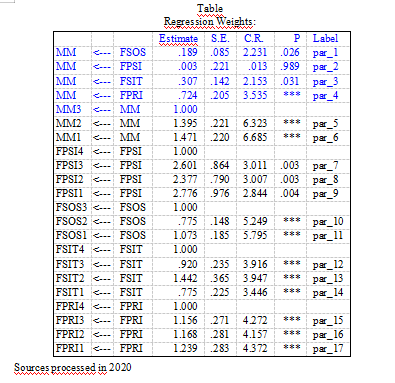 Interprestasi untuk tampilan 4.3.6 meliputi interpretasi untuk bagian bobot regresi dan interpretasi untuk kovarian. Penjelasan secara lengkap dapat dilihat pada uraian berikut ini.
Jalur dari variabel FSOS ke MM sebesar 0,189 dengan nilai Probabilitas sebesar 0,026,penafsirannya adalah variabel Faktor Sosial mempengaruhi Minat Mayarakat sebesar 0,189 dengan probabilitas sebesar 0,026 < 0,05 dengan demikian pengaruhnya bersifat signifikan.
Jalur dari variabel FPSI ke MM sebesar 0,003 dengan nilai Probabilitas sebesar 0,989. penafsirannya variabel Faktor Psikologi mempengaruhi Minat Mayarakat (MM) sebesar 0,003 dengan nilai probabilitas 0,989>0,05 dengan demikian pengaruh tersebut tidak bersifat signifikan.
Jalur dari variabel FSIT ke MM sebesar 0,307 dengan nilai probabilitas sebesar 0,031. penafsirannya variabel faktor situsional mempengaruhi minat masyarakat sebesar 0,307 dengan nilai probabilitas 0,031<0,05 dengan demikian pengaruh tersebut bersifat signifikan.
Jalur variabel FPRI ke MM seb esar 0,724. Penaksirannya adalah :variabel faktor pribadi  (FPRI) berpengaruh terhadap minat masyarakat (MM) sebesar 0,724.
Jalur dari variabel MM ke MM3 ( kebutuhan yang sangat mendesak mempengaruhi minat masyarakat menjadi nasabah dipegadaian syariah) sebesar 1. Penafsirannya variabel Minat Masyarakat  (MM) berpengaruh terhadap MM3 sebesar 1.
Jalur variabel MM ke MM2 (menurut bapak/ibu masyarakat sangat berpartisipasi dengan adanya pegadaian syariah ) sebesar 1,395. Dengan demikian penafsirannya variabel MM berpengaruh terhadap MM2 sebesar 1,395.
Jalur variabel MM ke MM1 (Menurut bapak/ibunya tingginya tingkat konsumsi masyarakat sehingga mempengaruhi minat masyarakat terhadap pegadaian syariah ) sebesar 1,471. Dengan demikian penafsirannya variabel MM berpengaruh terhadap MM1 sebesar 1,471.
Jalur variabel FPSI ke FPSI4 (Produk - produk yang dimiliki pegadaian syariah merupakan produk yang berkualitas) sebesar 1.Penafsirannya adalah variabel FPSI berpengaruh terhadap FPSI4 sebesar 1.
Jalur variabel FPSI ke FPSI3 (Saya menggunakan pegadaian syariah karena pengajuannya pembiayaan dipegadaian  syariah cabang Joglo (Botanical juntion) mudah, cepat, dan aman) sebesar 2,601 dengan nilai probabilitas sebesar 0,003<0,05.Denga demikian pegaruhnya bersifat signifikan.
Jalur variabel FPSI ke FPSI2 (saya berminat menggunakan pegadaian syariah karena sesuai dengan prinsip syariah) sebesar 2,377 dengan nilai probabilitas sebesar 0,003.Penafsirannya adalah variabel FPSI ke FPSI2 2,377 dengan probabilitas sebesar 0,003<0,05.Demikian pegaruhnya bersifat signifikan. 
Jalur variabel FPSI ke FPSI1 (dorongan dalam diri saya, menggunakan pegadaian syariah adalah pilihan yang sangat tepat) sebesar 2,776 dengan nilai probabilitas sebesar 0,004.Penafsirannya adalah variabel FPSI ke FPSI2 2,776 dengan probabilitas sebesar 0,004<0,05.Demikian pegaruhnya bersifat signifikan. 
Jalur dari variabel FSOS ke FSOS3 (tetangga maupun teman sekumpulan saya adalah referensi saya dalam menggunakan pegadaian syariah ) sebesar 1. Penafsirannya variabel faktor sosial  (FSOS) berpengaruh terhadap FSOS3 sebesar 1.
Jalur variabel FSOS ke FSOS2 (Pegadaian syariah merupakan salah satu badan usaha milik negara sehingga saya menggunakan pegadaian syariah) sebesar 0,775. Penaksirannya adalah :variabel faktor sosial  (FSOS) berpengaruh terhadap FSOS2  sebesar 0,775.
Jalur variabel FSOS ke FSOS1 (Keluarga saya adalah referensi) sebesar 1,073  saya dalam menggunakan pegadaian syariah) Penaksirannya adalah :variabel faktor sosial  (FSOS) berpengaruh terhadap FSOS1  sebesar 1,073.
Jalur dari variabel FSIT ke FSIT4 ( Lokasi pegadaian syariah mudah dijangkau oleh masyarakat) sebesar 1. Penafsirannya variabel faktor situsional (FSIT) berpengaruh terhadap FSIT4 sebesar 1.
Jalur variabel FSIT ke FSIT3 (barang yang digadaikan terjamin keamanannya karena pegadaian memiliki jasa penitipan barang) sebesar 0,920. Dengan demikian penafsirannya variabel FSIT berpengaruh terhadap FSIT3 sebesar 0,920.
Jalur variabel FSIT ke FSIT2 (Sarana dan prasarana seperti Gedung,tempat parkir dan pendingin udara sehingga masyarakat menggunakan pegadaian syariah) sebesar 1,442. Dengan demikian penafsirannya variabel FSIT berpengaruh terhadap FSIT3 sebesar 1,442.
Jalur variabel FSIT ke FSIT1 (dapat sebagai tempat penyimpanan benda berharga) sebesar 0,775. Dengan demikian penafsirannya variabel FSIT berpengaruh terhadap FSIT1 sebesar 0,775.
Jalur dari variabel FPRI ke FPRI4 (daya tarik yang ditawarkan oleh pegadaian untuk mengatasi kebutuhan tiba -tiba) sebesar 1. Penafsirannya variabel faktor pribadi (FPRI) berpengaruh terhadap FPRI4 sebesar 1.
Jalur variabel FPRI ke FPRI3 (Keinginan masyarakat  membuka usaha mendorong masyarakat menggunakan pegadaian syariah) sebesar 1,156. Dengan demikian penafsirannya variabel FPRI berpengaruh terhadap FPRI3 sebesar 1,156.
Jalur variabel FPRI ke FPRI2 (Tingkat pendapatan menentukan masyarakat menggunakan pegadaian syariah) sebesar 1,168. Dengan demikian penafsirannya variabel FPRI berpengaruh terhadap FPRI2 sebesar 1,168.
Jalur variabel FPRI ke FPRI1 (Tingkat pendapatan masyarakat  tidak mencukupi kebutuhan pokok sehingga masyarakat  menggunakan pegadaian syariah) sebesar 1,239. Dengan demikian penafsirannya variabel FPRI berpengaruh terhadap FPRI1 sebesar 1,239.